活用哲學知識論 (一)
國立臺灣大學哲學系教授
苑舉正
2017.09.26
本簡報除另有註明外，採創用CC姓名標示-非商業性-相同方式分享3.0台灣版授權釋出
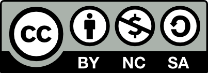 1
自明的知識？
在笛卡兒之前的哲學家，總是有一些事物是「自明的」，例如上帝的存在，人有自由的意志、我有五種感官知覺等。
我們認為，這些事物之真實性是不需要另外證實的，因為它們是使得其他知識成為可能的基礎。
笛卡兒反對任何型態的知識是自明的，無須檢驗的。
2
笛卡兒生平與其方法的意義：
1.告別舊時代
2.迎接新科學
3.以方法去證實知識
3
誰是笛卡兒？
笛卡兒(1596-1650)被普遍認為是開啟現代哲學的第一位哲學家。他出生在法國境內的一個小鎮—Touraine。
笛卡兒早年接受耶穌會的教育，終其一生都信奉天主教。在知識論的領域中，宗教的背景對於他而言，具有特別重要的意義。
笛卡兒主要的興趣在於數學以及物理，許多歐陸以及英國思想家也都在這兩個領域大放異彩。
4
以數學做為基礎
笛卡兒約二十歲出頭時，堅信能以數學做為基礎，發展出一個全新的科學系統，這一個宏偉的計劃或許來自於他那戲劇性的，曾三度出現的夢境所影響。
雖然他也未完成這個不可能的任務，但他對於數學（解析幾何）以及物理（機械論）的貢獻仍然讓他成為十七世紀科學界中的佼佼者。
笛卡兒一生中主要關心的議題有方法論、證成以及確定性。他的第一部著作即命名為心靈指導原則(Rules for the Direction of the mind)，本書中他試圖建立一個能讓問題被嚴謹且無誤探究的流程。
5
如何獲得100％確定的知識？
在他最著名的著作--哲學的第一沉思(Meditation of First Philosophy)中，笛卡兒直接點出一個關於當時所有哲學與科學都會遭逢的困難挑戰：如何獲得100％確定的知識！
這個問題不只在歐洲被廣泛的討論，也因為對於傳統知識的質疑（例如上帝的存在），引發了一連串反對的聲浪。
笛卡兒也以回應的方式擴充他的論點，並與其他人展開辯論。在這些一來一往的討論當中，我們注意到更為激烈的辯論，其中有思想家如霍布斯(Hobbes)以及伽桑狄(Gassendi) 。
6
知識如何確實無誤？
雖然笛卡兒深受士林哲學的影響，具有中世紀哲學中那種以哲學討論神學的精神，但他所提出的見解、發現的問題，以及對於絕對主觀知識的確定性之訴求，也讓當時哲學傳統中的亞理斯多德式的哲學（強調經驗觀察可以掌握外在世界本質的立場），無立足之地。
事實上，直到今天，聰明哲學家們，仍然在嘗試著回答這個出色的法國人所揭露的問題：知識如何確實無誤？
7
「夢裡」與「夢外」
1619年11月10日，當時23歲的笛卡兒，一夜間作了三個夢，改變了他的一生，也改變了哲學的發展。
他問，「夢裡」與「夢外」有沒有客觀的標準可以區分它們？
他認為，原有的思考是不足以成為標準的，因為它們缺乏基礎。只有方法的正確運用，才能提供知識的基礎。
8
知識論中的問題
1.如何獲得100%的肯定？
2.拒絕既定的現象
3.拒絕確定的教條
4.拒絕過去的權威
5.個人只接受依個人理性驗證為實的真理。
9
壹、笛卡兒的懷疑方法
三、笛氏的目的：
1.建立一個新的以及統一的理論，它將整個宇宙透過數 
      學來解釋。
2.獲得知識的原則是方法。
3.獲得知識的方法有思考的規則：
a.拒絕偏見，獲得「清晰與明確的知識」。
b.分析成細部來解決問題。
c.從簡而繁，由淺而深來建構解決問題的秩序。
d.全面的確定沒有遺漏任何應當檢視的對象。
10
笛卡兒的懷疑方法
四、規則的目的：
1.運用理智，找出事物的方法：方法的目的在發掘事物，
      找出它們，並且確定所找出的為真。
      例如，幾何學。先有公理，然後經過推理，證明出定 
      理。

2.懷疑的方法：除非清晰地認知，否則不接受任何事物
      為真，甚至懷疑原有已經接受事物的真實性。
      這導致「知識論的轉向」。
11
笛卡兒的懷疑方法
1.調查的方法：
	這是一個找出事物並加以確定為真的方法；這並非證明已知事物為真的方法；也不是以系統來發展知識的方法。
	2.笛氏的目的：
   以一個什麼都不知道的人為出發點，然後以其個人之智力來發掘與確定知識。
12
笛卡兒的懷疑方法
懷疑外在世界。
懷疑個人存在。
懷疑數學計算。
我唯一不能懷疑的，是我正在思考。
就其意義而言，這算是西方個人主義的起源。
13
笛卡兒的懷疑方法
外在世界的存在：
我怎麼知道「華盛頓是美國的首都」？
聽的？讀的？看的？
哪一種方式可以為我們提供100％的確定性？
14
笛卡兒的懷疑方法
我個人的存在：
我怎麼知道，「我在這間教室中」是確定的？
因為我看得到其他人？因為我看到這間教室？因為我就是覺得我存在這個教室中？
你能確定你不是在作夢？
15
笛卡兒的懷疑方法
1+1=2
數學的存在。
就連數目都有可能不是「自明的」。
會不會有妖魔，用詭計迷惑我，讓我以為數字就是應該這麼計算的，其實有可能不是這樣的。
天啊！這會不會太超過了？
不會啊！如果你追求100％的確定性。
7+5=12
16
笛卡兒的懷疑方法
2.懷疑的方法：
我無法確定外在世界。
我無法確定個人存在。
我無法確定數學計算。
但是，我不能懷疑這件事，有一個東西（我）我正在思考。這個
「東西」的存在，是100％確定的。這個東西是我！
我是誰創造的？是祂！祂只創造一件東西嗎？不！祂創造全世界。
17
笛卡兒的懷疑方法
知識論的轉向：改變的關鍵在於發問的方式：
存在是什麼？（形上學）亞里斯多德
我知道什麼？（知識論）笛卡兒
新哲學的誕生：知識論取代了形上學。
從問being轉為問knowing；
從問What is out there?轉為問How do you know there is anything at all?
18
笛卡兒的懷疑方法
直到我們能夠證明自然存在，我們無法對自然的內容做任何程度的調查。這是笛卡兒與亞里斯多德之間最大的不同。
知識論是：
1.我們能知道什麼的研究。
2.我們思考的規則。
3.我們知識的限制。
4.確定知識為真的標準=絕對的確定性。
19
知識論的懷疑論：
這是一種原則，認為沒有任何適當的證實可以賦予在我們對外在世界所抱持的信念（我有一個身體、太陽明天會昇起、火導致熱等信念）。
懷疑論的目的並不在於勸阻我們相信，而在於將注意集中於我們的信念與證實之間的關係。
Skepticism is…
20
笛卡兒的懷疑方法
笛卡兒說：cogito ergo sum（我思故我在）每次我說出這一個命題的時候，我必然存在。
這種說法導致「獨我論」（Solipsism），因為這個世界，因為我正在思考，所以存在。
這是不是一種極端的個人主義呢？
21
理性主義與經驗主義
這兩種態度呈現知識的兩種可能性：
1.感官知覺體查知識
2.理性概念思考知識
前者可以稱為經驗論的源頭，後者可以稱為理性論的源頭
但是，依然有兩個與知識相關的問題：
1.知識的標準
2.知識的來源
22
理性主義與經驗主義
1.知識的標準：清晰與明瞭(clearness and distinctness)
笛卡兒說，這兩個標準是適當的，但保證卻來自善心的上帝。其實，笛卡兒本人似乎都無法提供一個明確的答案，因為在懷疑的方法下，認為上帝是有善心的，只是像笛卡兒這種信徒的想法。
23
理性主義與經驗主義
2.知識的來源：笛卡兒選擇的是理性，因為他要的是一個如同科學一般的普遍系統。它推衍自邏輯與數學的前提，並由嚴密的演繹所證明。這是為什麼他採用「思想實驗」，因為「思」並不作為證據，而作為發掘不同理念之間的邏輯。
理性：客觀與普遍性下的結果。
24
理性主義與經驗主義
笛卡兒在西洋哲學中的影響：
1.發展出獨我論與主體論的可能。
2.知識可能性：感官知覺、理性概念
3.知識要求：知識的標準、知識的來源
4.學派的分類：歐陸的理性主義、英國的經驗主義
結果：哲學傳統的二分發展
25